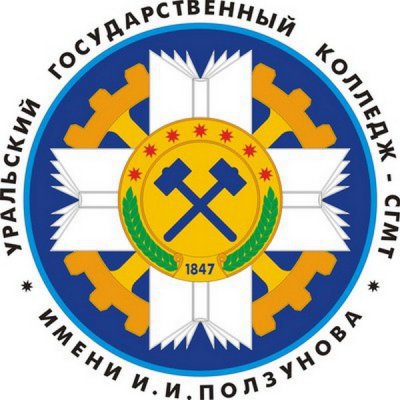 «ДЕКА»-дело каждого
​
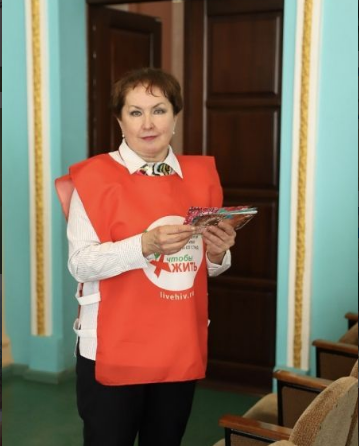 Отряд «ДЕКА»​
был основан социальным педагогом колледжа Золотарёвой Ниной Владимировной в 2018 году.
Знакомство с отрядом
05.08.20ГГ
2
НАШИ ПРОЕКТЫ:
3
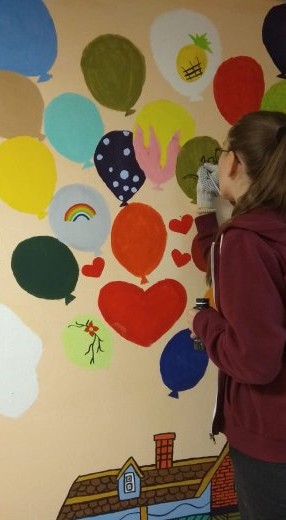 «СДЕЛАЕМ ЖИЗНЬ ЯРЧЕ!»
4
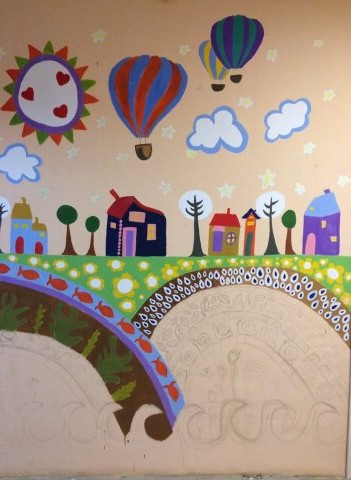 ИТОГИ ПРОЕКТА:
2020 год: проведено 4 акции:
 «Сделаем жизнь ярче!»
 «Весенние старты»
 Новогодний спектакль
 Танцевальный флешмоб
Количество обучающихся колледжа, принявших участие: 14
Педагогов колледжа: 2
Количество учащихся школы: 56
05.08.20ГГ
Презентация для конференции
5
ПРОЕКТ ПРОФИЛАКТИКИ ВИЧ-ИНФЕКЦИИ
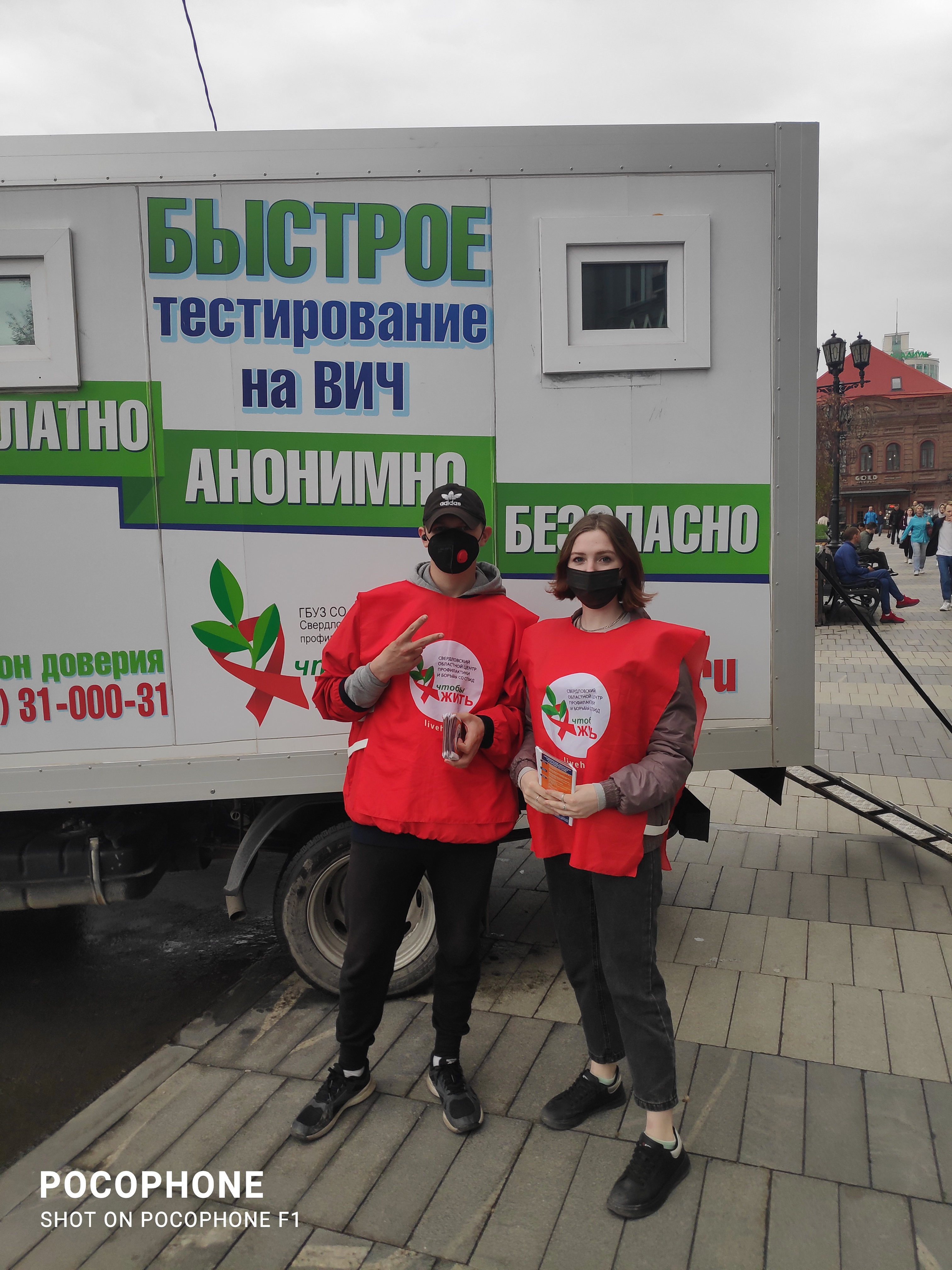 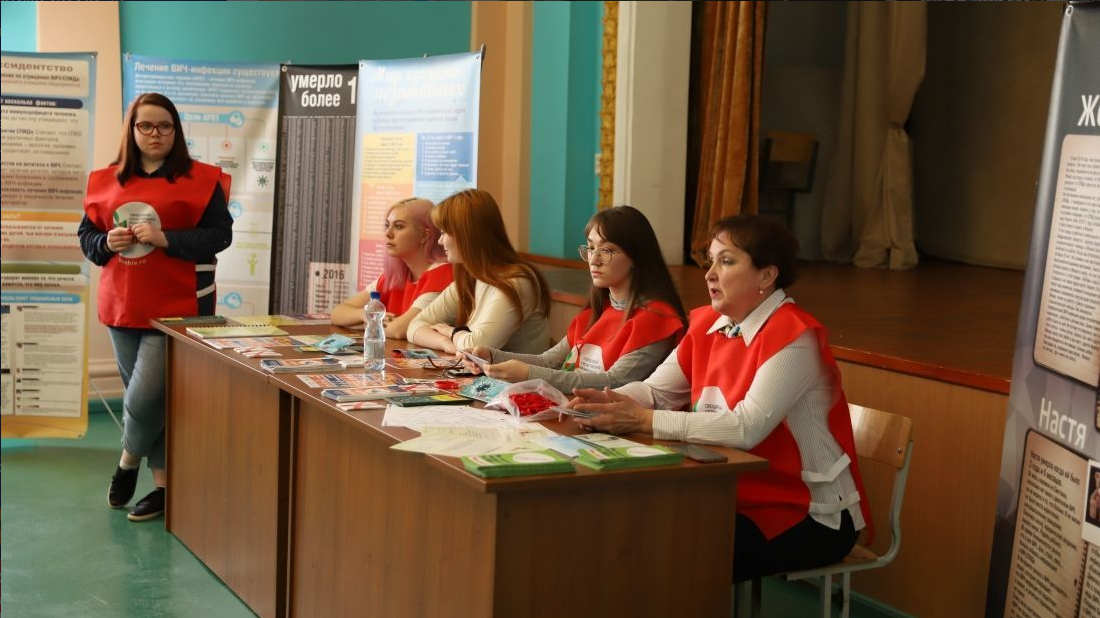 Презентация для конференции
6
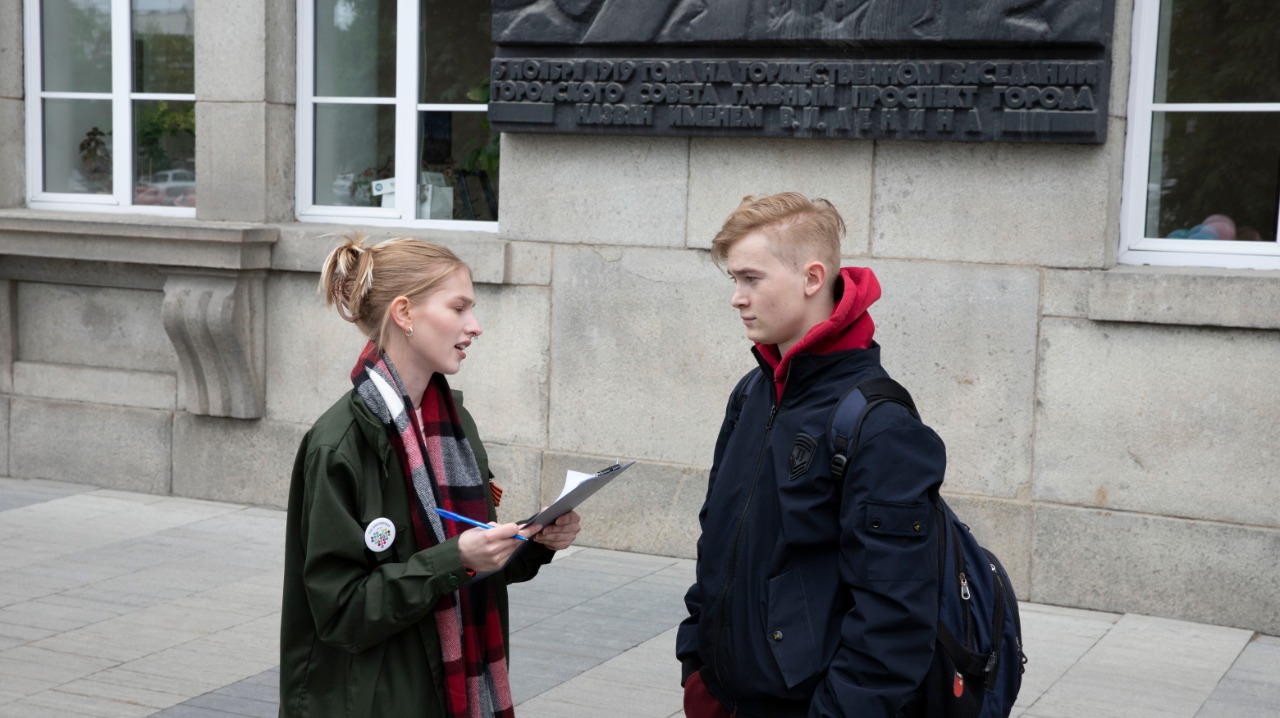 ИТОГИ ПРОЕКТА:
Прошли обучение: 23 обучающихся; 2 педагога. 
 Проведено Акций в колледже: 4.
 Групповые мероприятия: 13 занятий.
 Сдача тестов на ВИЧ 2020 г.: 485; 2021 г.: 262. 
 Сопровождение мобильных пунктов тестирования на  территории Ленинского района: 4 акции.
Участие в мероприятиях Центра ВИЧ\СПИД: КВИЗ «Весь мир знает, а ты?».
 Размещение информации, ссылки на интернет -источники на сайте колледжа: 2.
05.08.20ГГ
Презентация для конференции
7
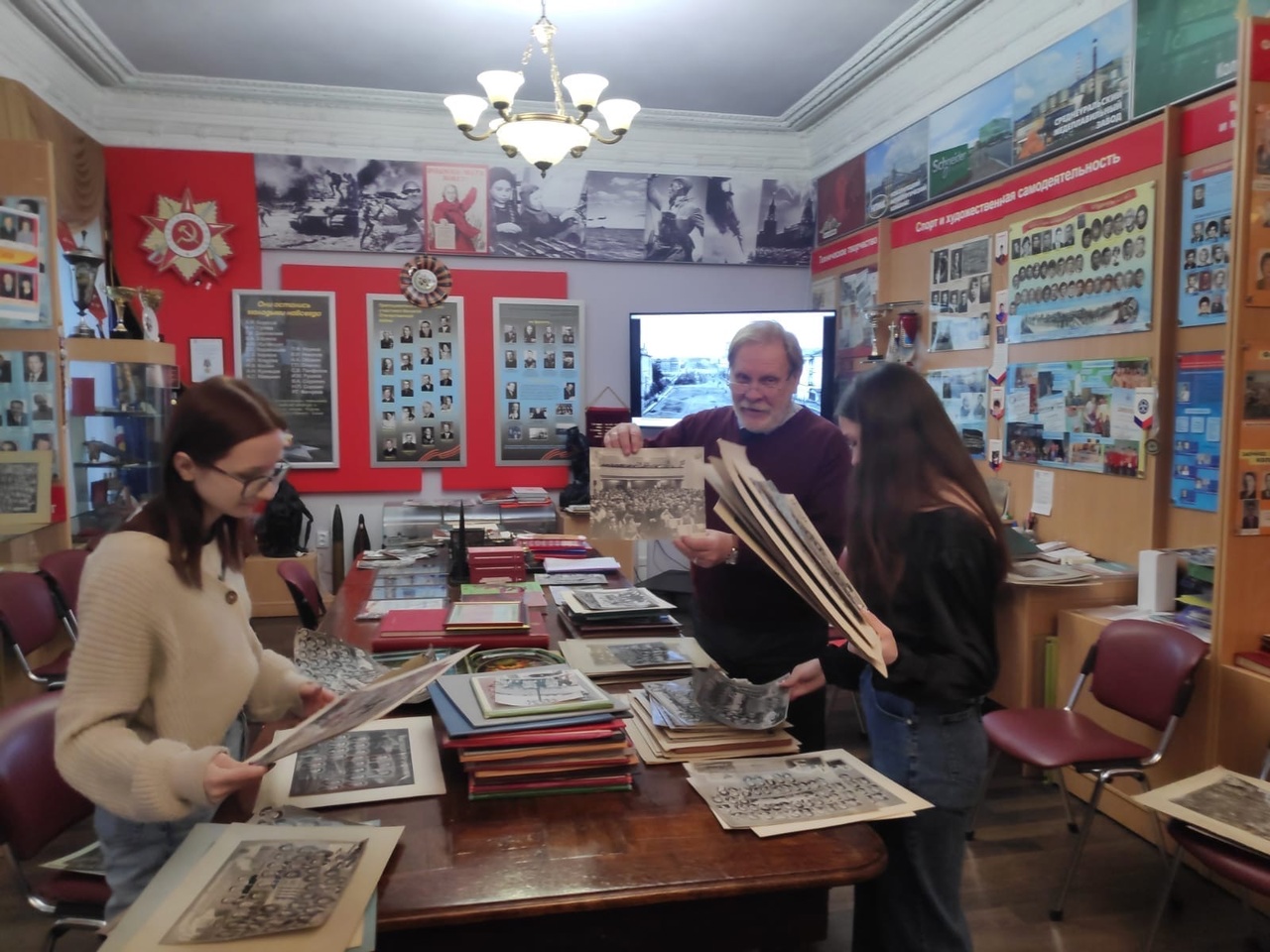 ГРАЖДАНСКО-ПАТРИОТИЧЕСКИЙ ПРОЕКТ «ИСТОРИЯ МОЕГО КОЛЛЕДЖА»
8
ИТОГИ ПРОЕКТА:
Проведено гражданско-патриотических Акций в колледже: 6.
Охват студентов, принявших участие в проекте: 28
Музейно-архивная деятельность: презентация, театрализованное представление на День победы 2021, 2022 г. в колледже, участие в городском конкурсе молодежных проектов «Твоя творческая инициатива» в 2020 году г. Екатеринбург.
Пополнение архива музея колледжа документами.
05.08.20ГГ
Презентация для конференции
9
III ГОРОДСКОЙ ФЕСТИВАЛЬ ДЕТСКИХ МУЗЕЙНЫХ МАРШРУТОВ «ВРЕМЯ ОТКРЫТИЙ»
​
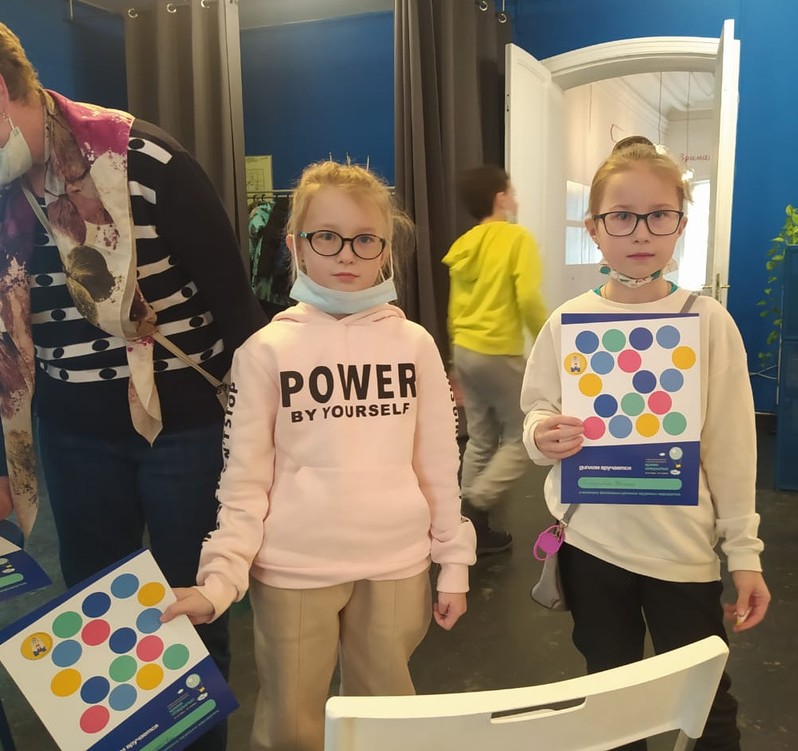 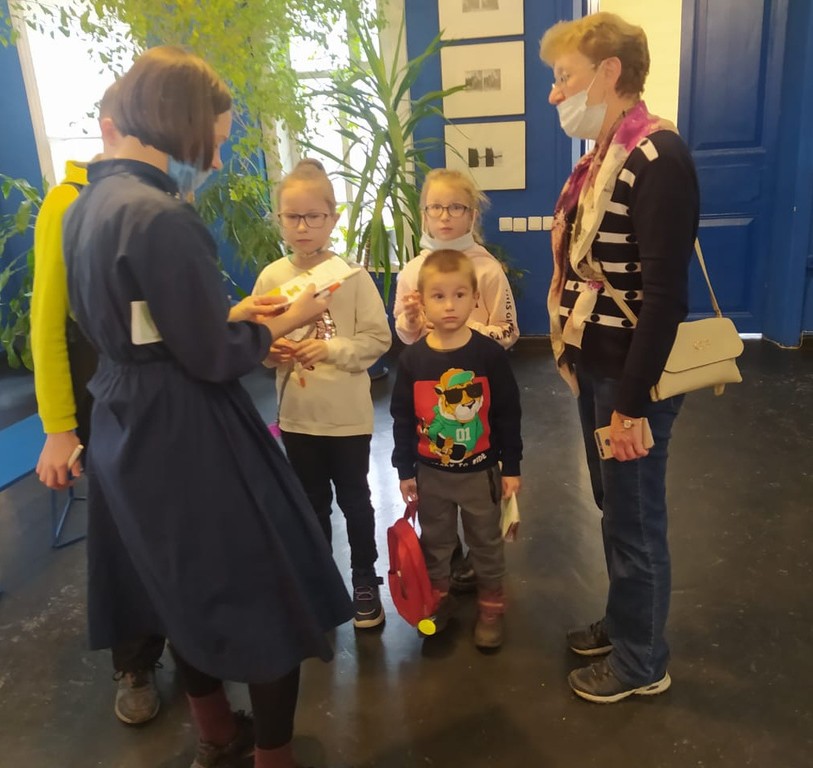 05.08.20ГГ
10
СБОР ГУМАНИТАРНОЙ ПОМОЩИ ДЛЯ ЖИТЕЛЕЙ ДОНБАССА И ЛУГАНСКА(400 КГ)
​
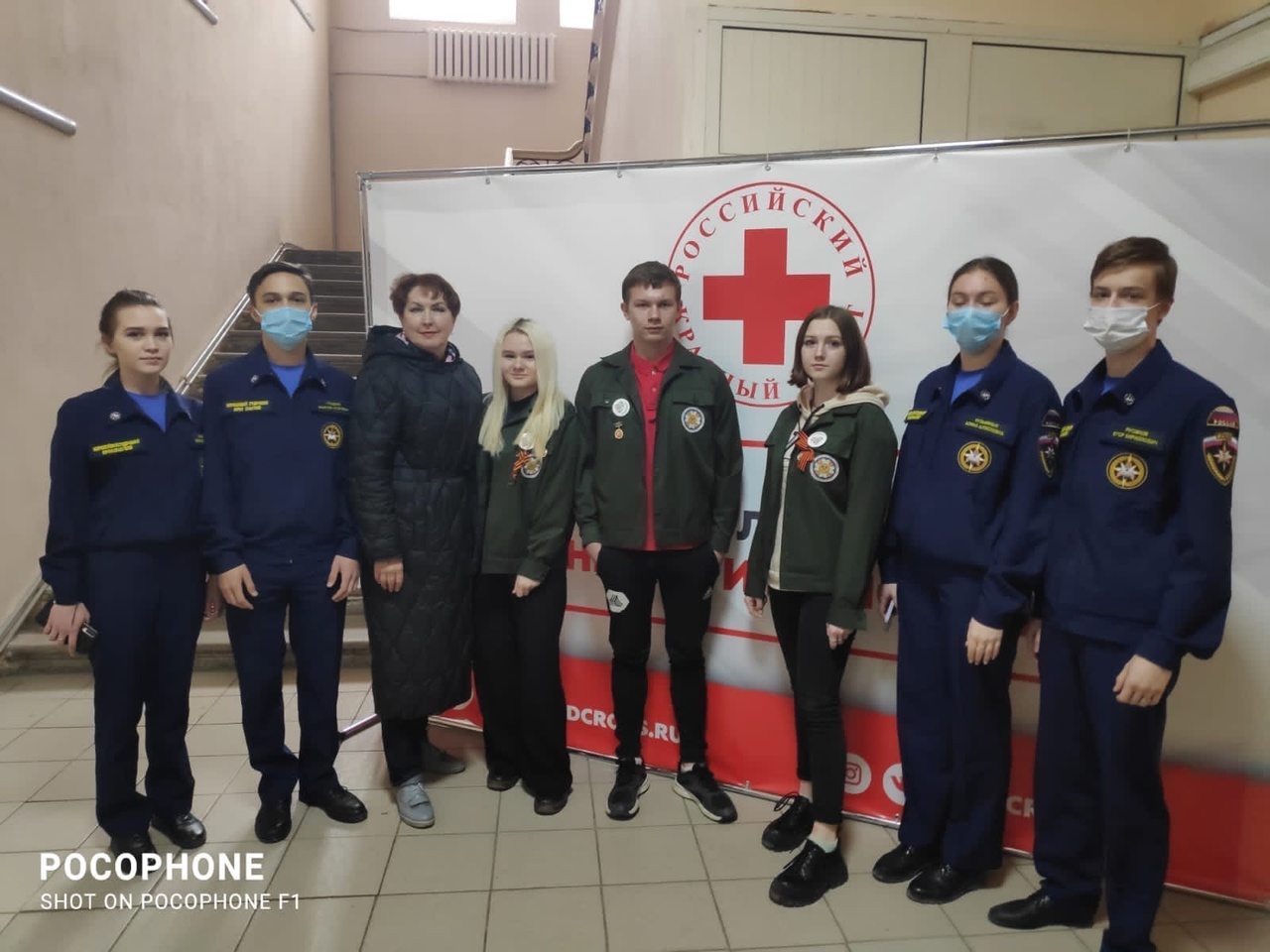 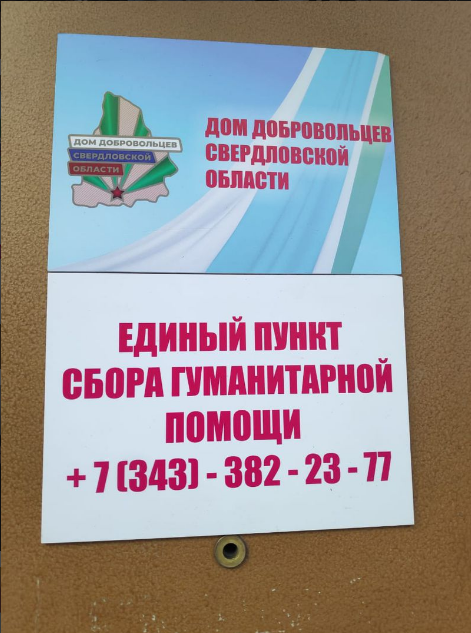 05.08.20ГГ
11
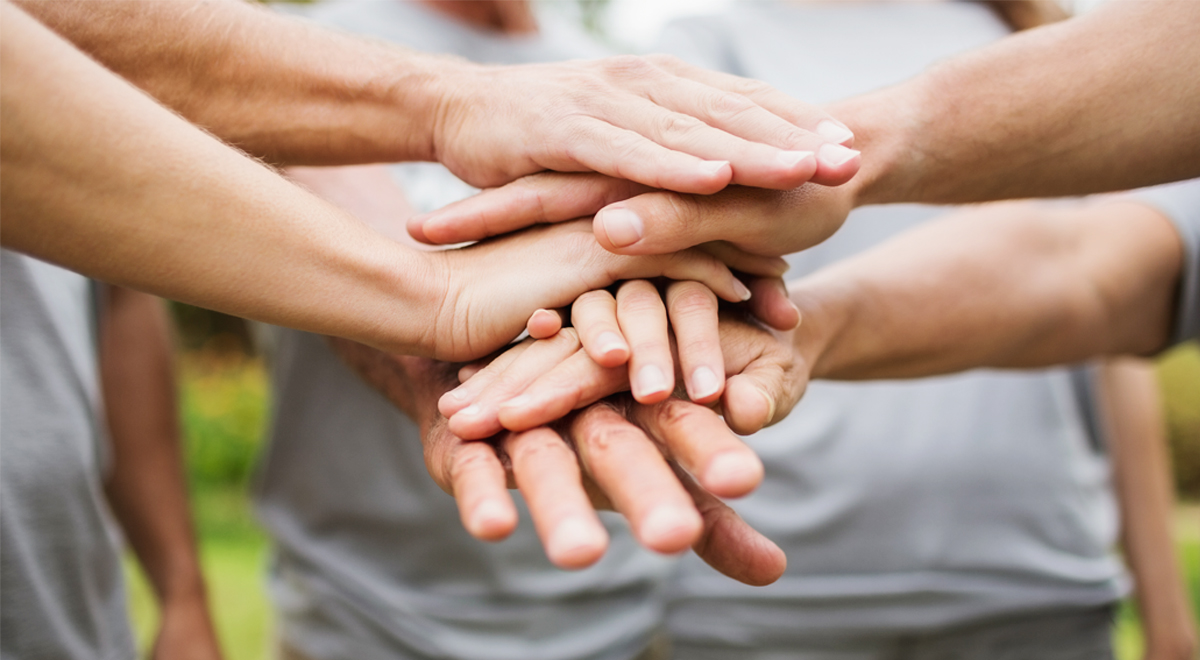 НАШИ НАГРАДЫ:
​
12
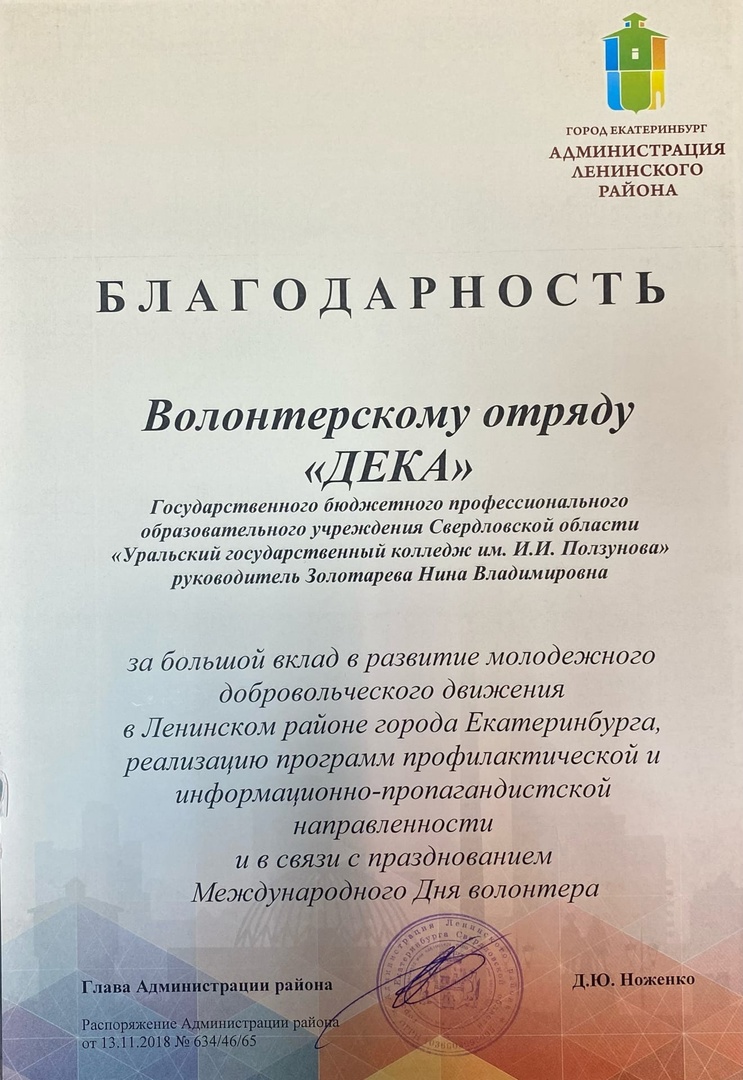 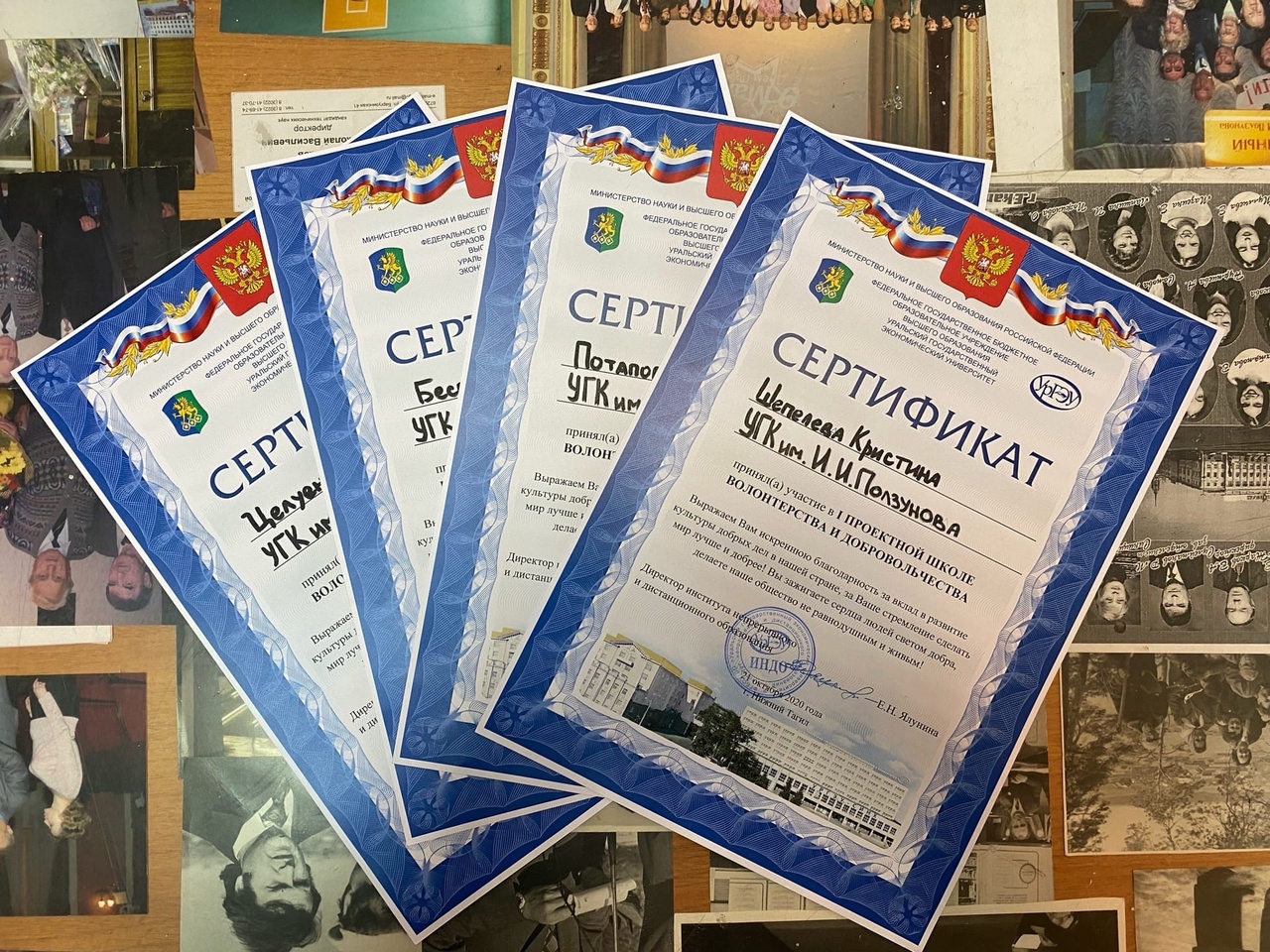 13
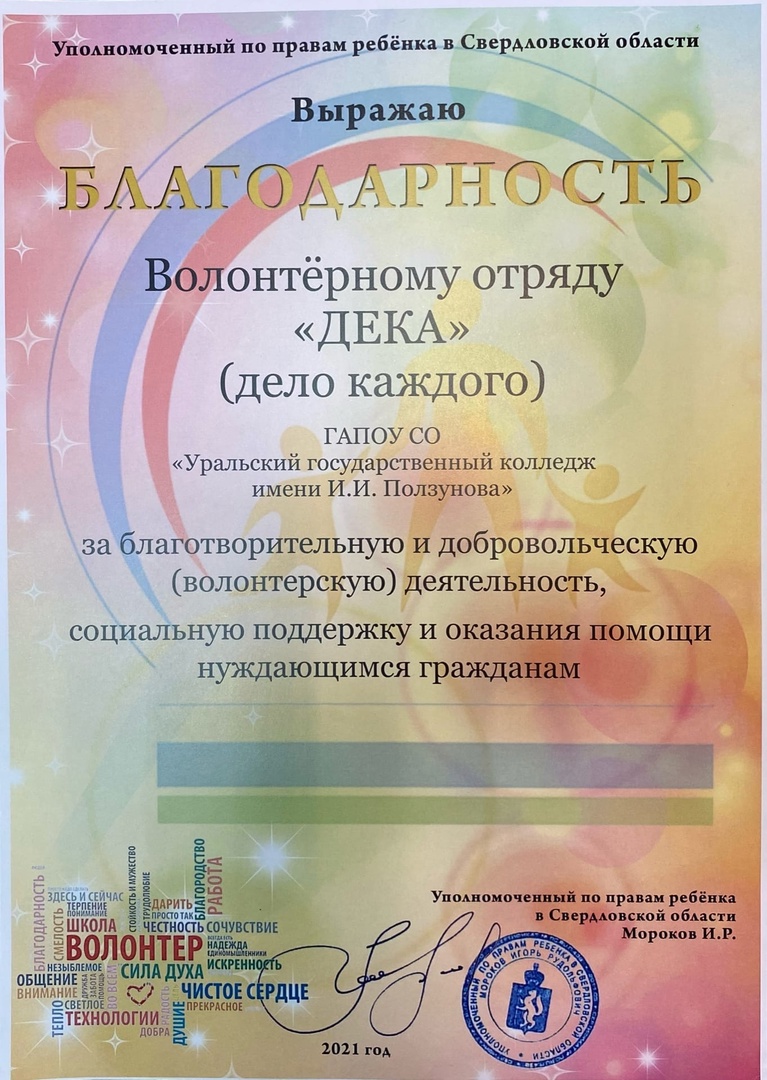 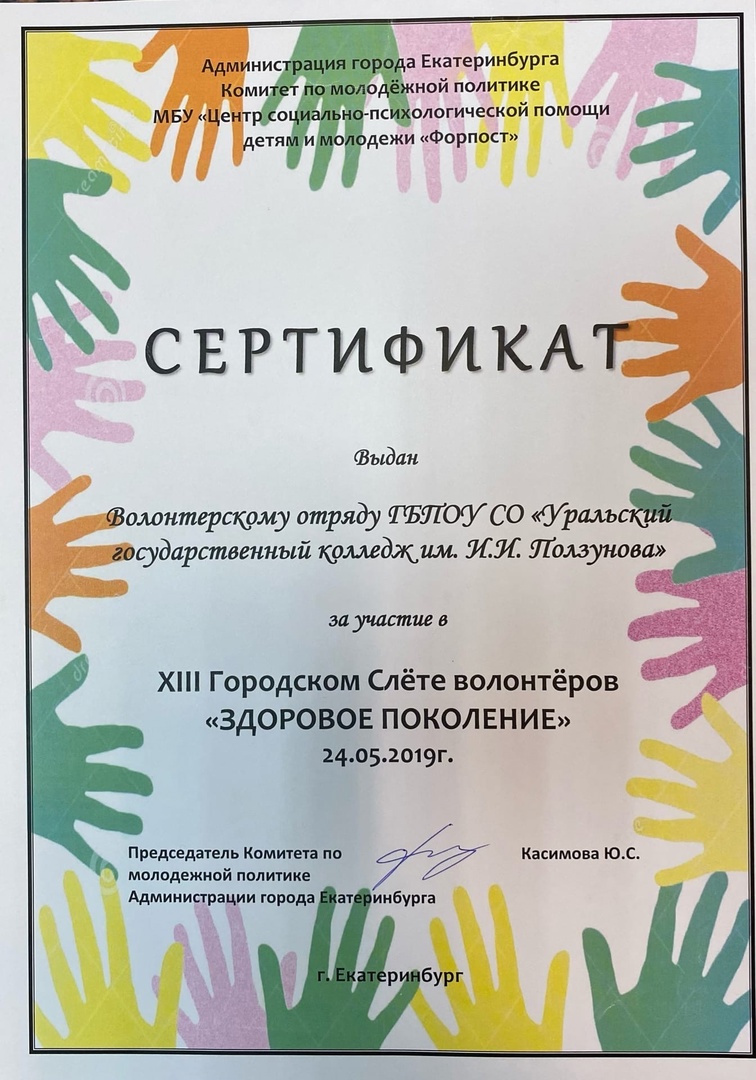 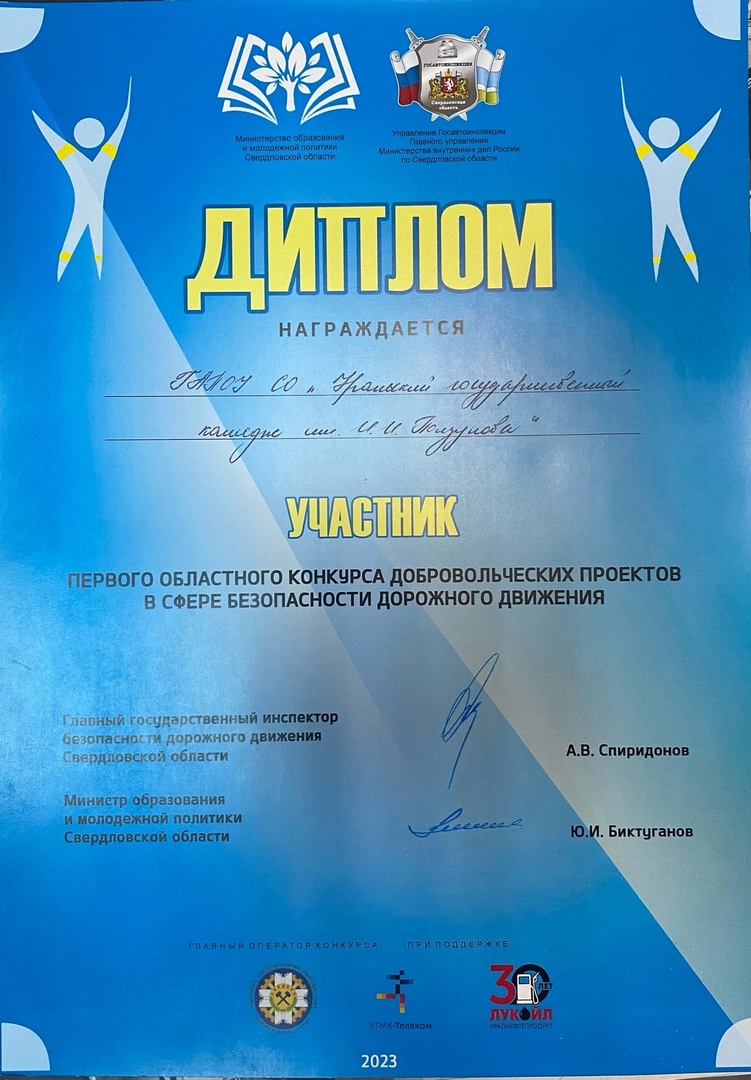 14
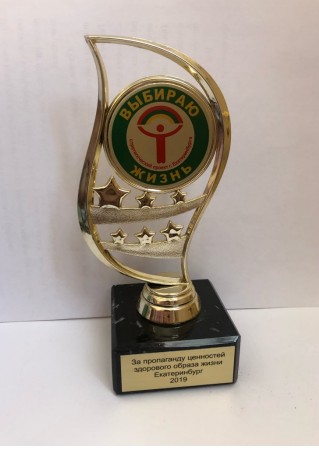 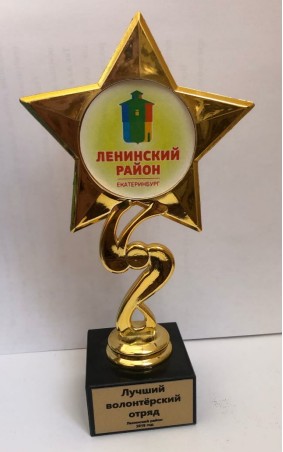 Лучший волонтерский отряд 2018 год
За пропаганду ценностей здорового образа жизни 2019 г.
15
МУЖЕСТВО
СМЕЛОСТЬ
ИСКРЕННОСТЬ
БЛАГОРОДСТВО
НЕРАВНОДУШИЕ
ВОЛОНТЁР
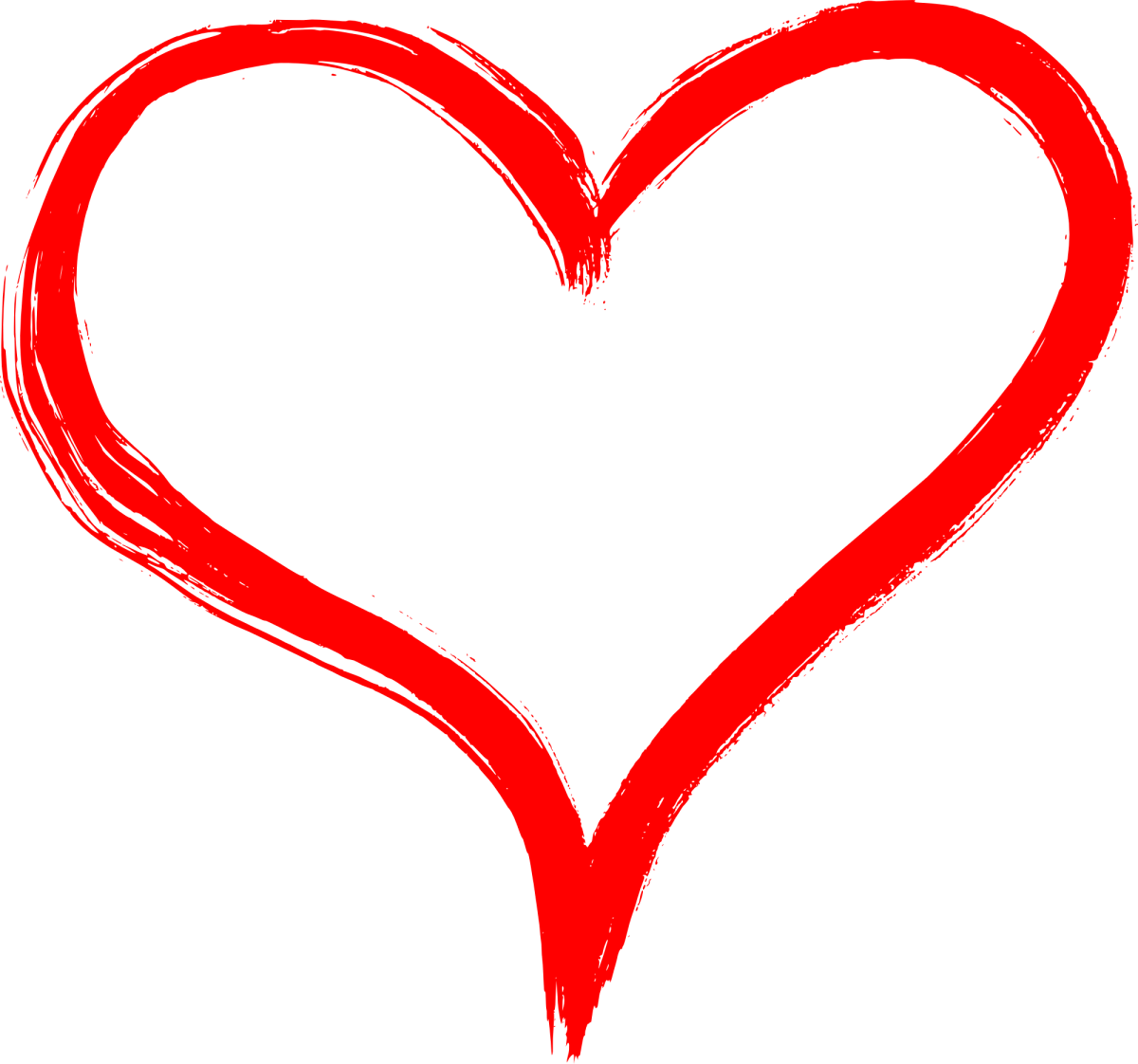 ЧИСТОЕ СЕРДЦЕ
ДРУЖБА
СТОЙКОСТЬ
ТЕХНОЛОГИИ ДОБРА
ПОНИМАНИЕ
05.08.20ГГ
16
СПАСИБО ЗА ВНИМАНИЕ!
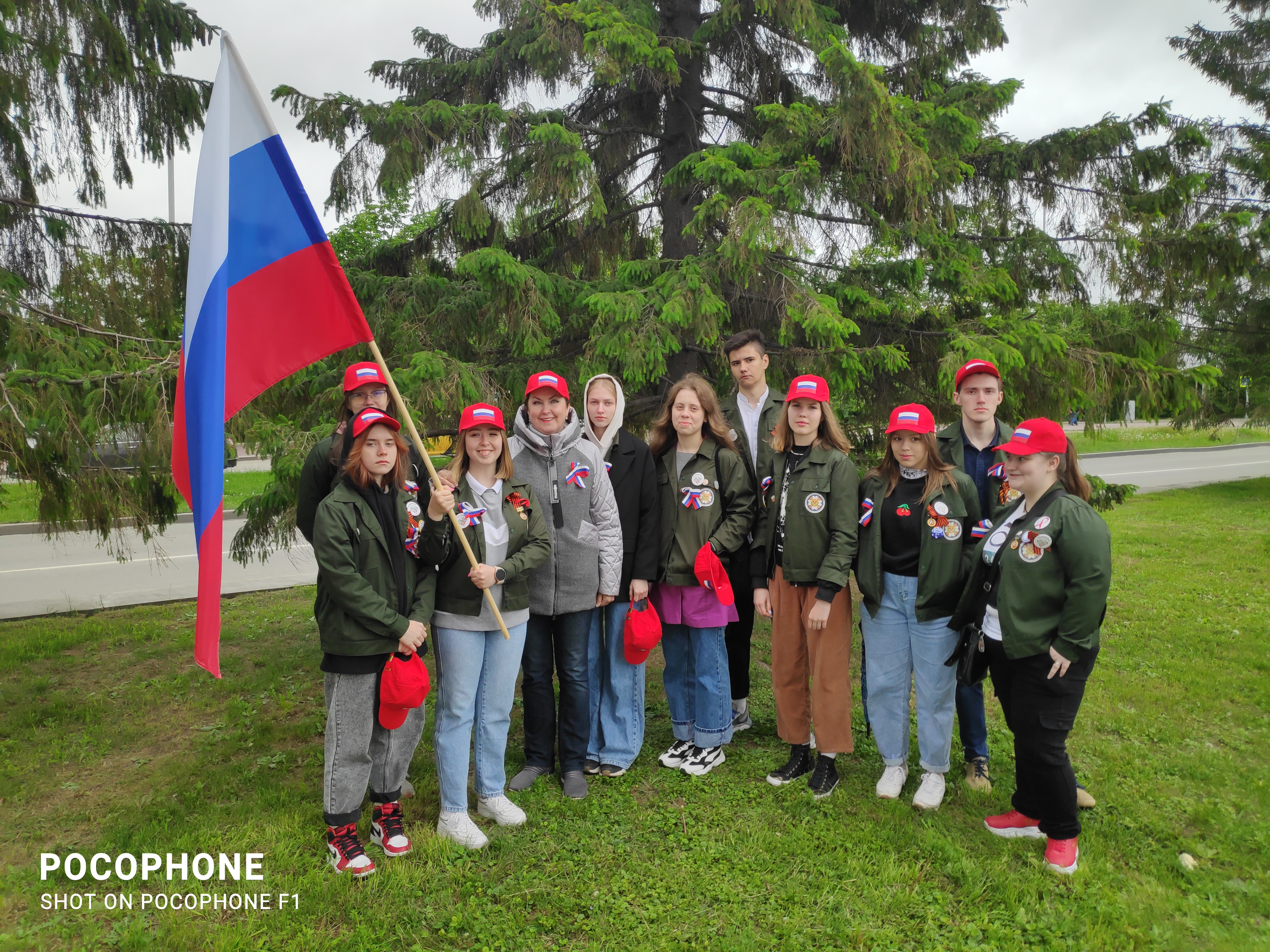 17